Introduction to Climate Science
[Speaker Notes: Image source: NASA https://climate.nasa.gov/news/2293/nasa-releases-detailed-global-climate-change-projections/]
Climate vs. Weather
[Speaker Notes: It is important to understand that climate science is based on climate data, an aggregation of many, many weather data points. Today’s weather can be wildly variable. Historically, climate did not change much. However, global climate is changing. Effects of climate change – increased, wide-spread droughts, greater incidents of extreme weather events, melting ice sheets, and warming ocean temperatures – are on the rise.]
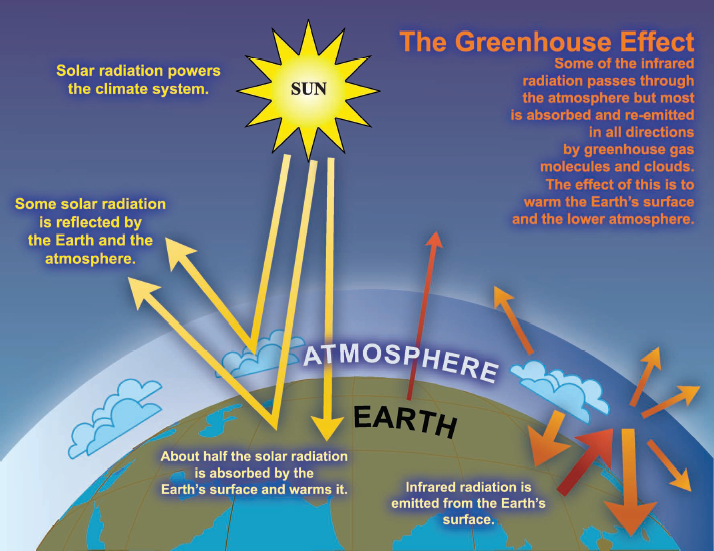 The Greenhouse Effect
Graphic source: IPCC
[Speaker Notes: The greenhouse effect is what keeps us alive. Without some form of it, the earth would be much too hot during the day and much too cold at night to support our lives. Compare temperatures on the moon, which is about the same distance from the sun but has no atmosphere: The sunny part of the moon reaches 260° Fahrenheit, and the part of the moon in darkness can be as cold as -280° Fahrenheit (127 °C and -173 °C, respectively).]
What are Greenhouse Gases?
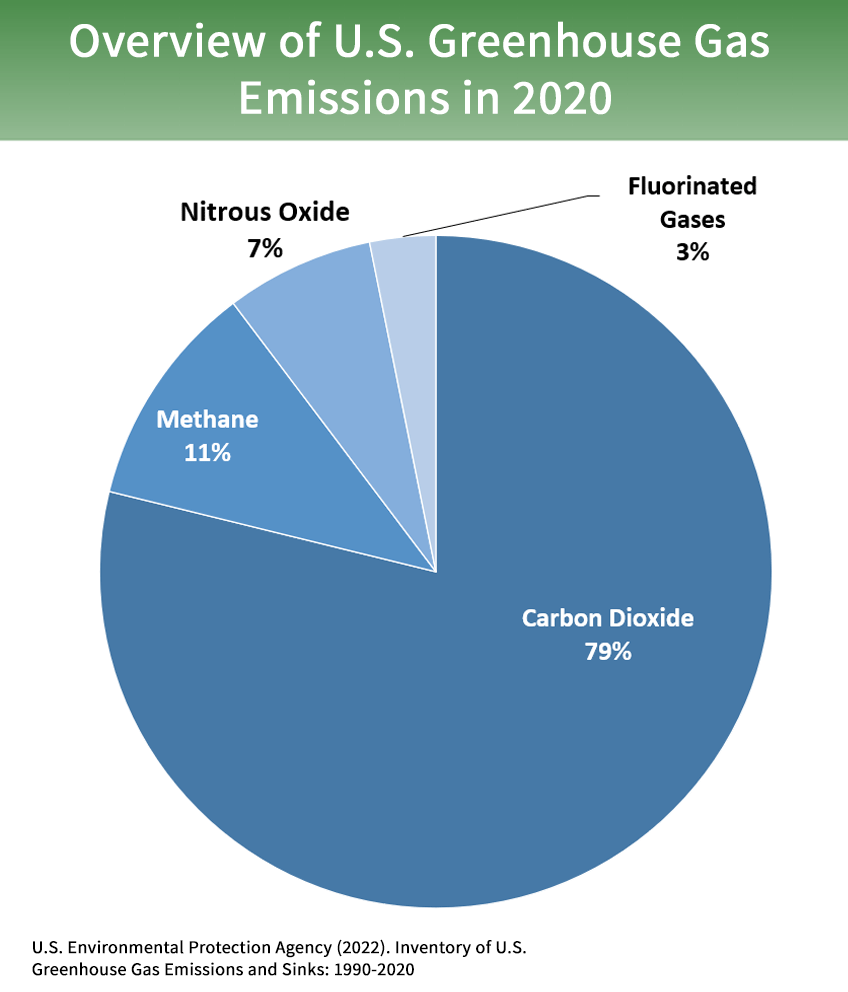 Gases in the atmosphere that absorb and retain thermal energy
Three major, many minor GHGs in our atmosphere work together to maintain the greenhouse effect
Major GHGs
Water vapor
Methane
Carbon dioxide
Minor GHGs
F-gases:  HFCs, PFCs, SF6, and NF3
Nitrous oxide
[Speaker Notes: A greenhouse gas is one that will absorb and hold thermal energy. There are many gases that have this capability, but the most concerning are carbon dioxide and methane.]
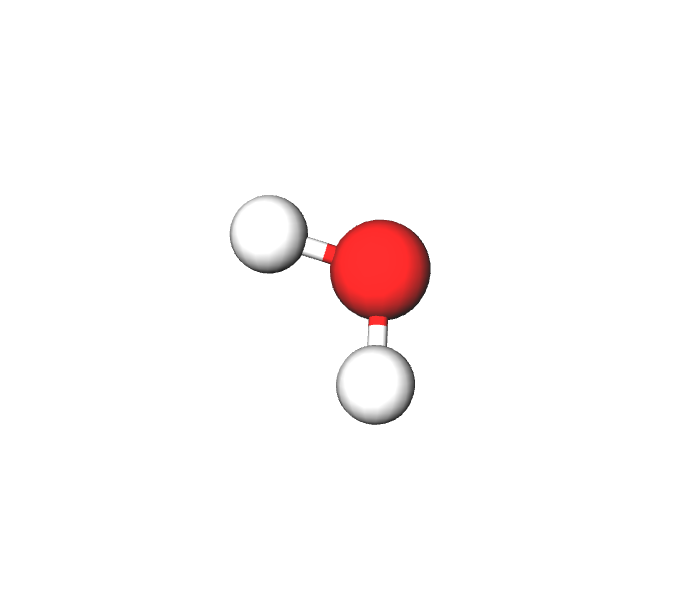 Water Vapor
Chemical formula H2O
Excellent GHG
Not counted in emissions
Water cycle
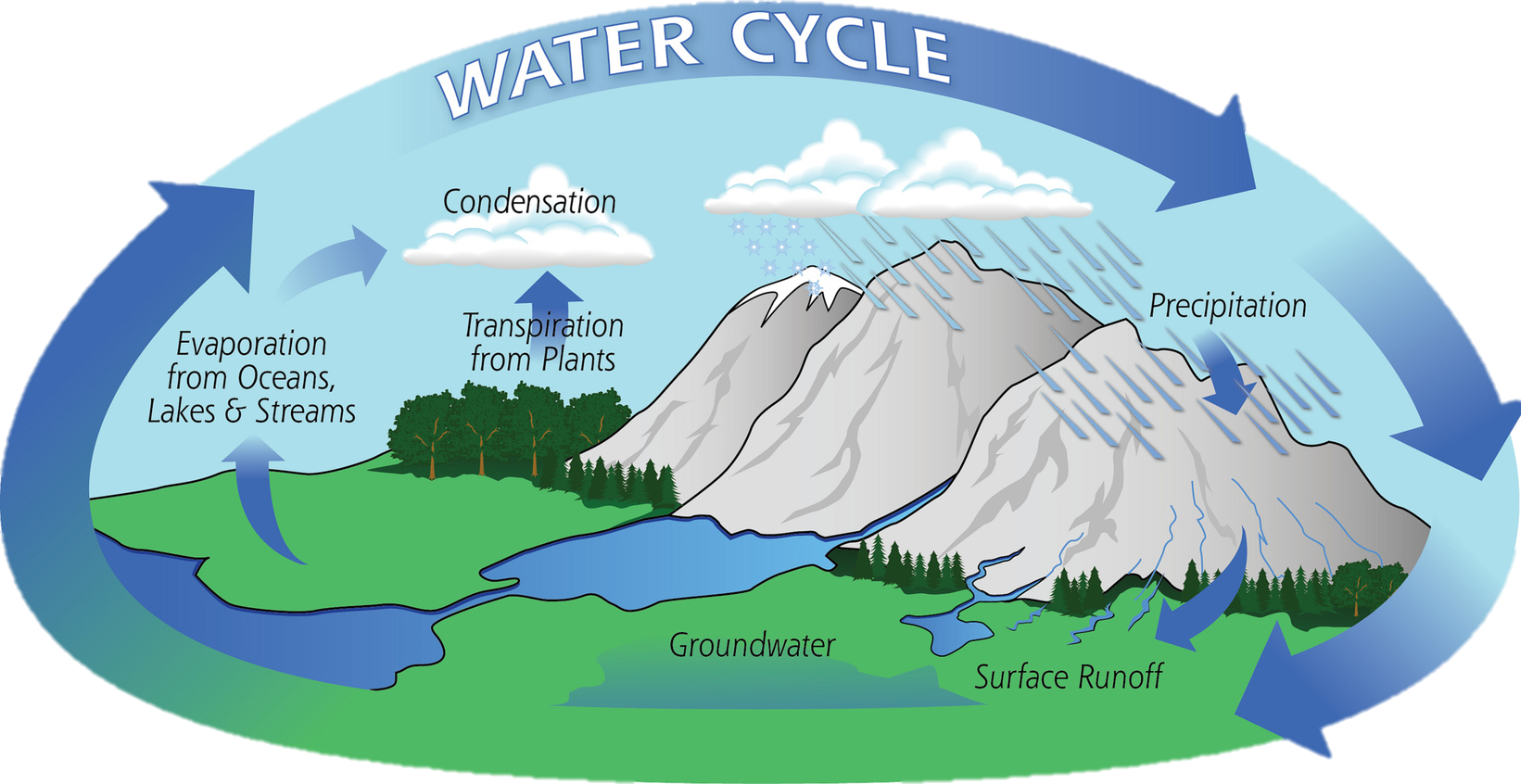 [Speaker Notes: Water vapor is the gas that started the greenhouse effect billions of years ago. Without it, life would not have evolved as it did. While water vapor is a byproduct of fossil fuel combustion, we are not concerned with its concentration because the atmosphere cannot hold infinite amounts of water. If the atmosphere becomes saturated with water vapor, fog or precipitation will form, removing some water from the atmosphere.]
Methane
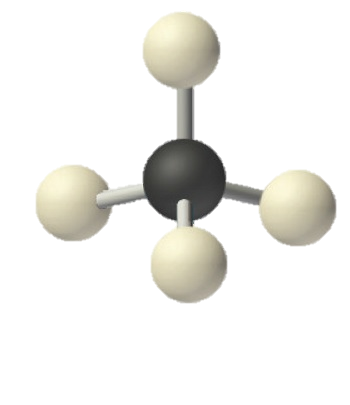 [Speaker Notes: Methane is increasingly becoming a concern for climatologists. Increased use of natural gas has caused an increase in the volume of methane forced through pipelines, leading to increased methane leaks. Furthermore, as surface temperatures increase, the permafrost line has been migrating northward; dead, buried vegetation previously frozen in the ground is now thawing and decaying, releasing methane. The only good news here is that methane is not as persistent in the atmosphere. However, when it breaks down, one product is carbon dioxide.]
Carbon Dioxide
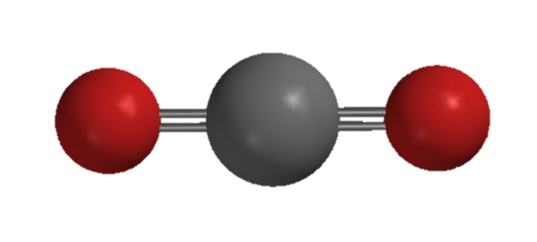 [Speaker Notes: Carbon dioxide is a normal, naturally-occurring compound. Pre-industrial levels of CO2 as measured in ice cores in Greenland indicate that an atmospheric concentration of about 280 ppm was fairly constant with minor fluctuations before the industrial revolution. However, as fossil fuel combustion has increased, so has the concentration of carbon dioxide. The chemical reaction equations are, in order, top to bottom: Cellular respiration of glucose; combustion of methane; combustion of octane, a component of gasoline; combustion of tetradecane, one hydrocarbon found in diesel fuel and jet fuel.]
Fossil Fuels
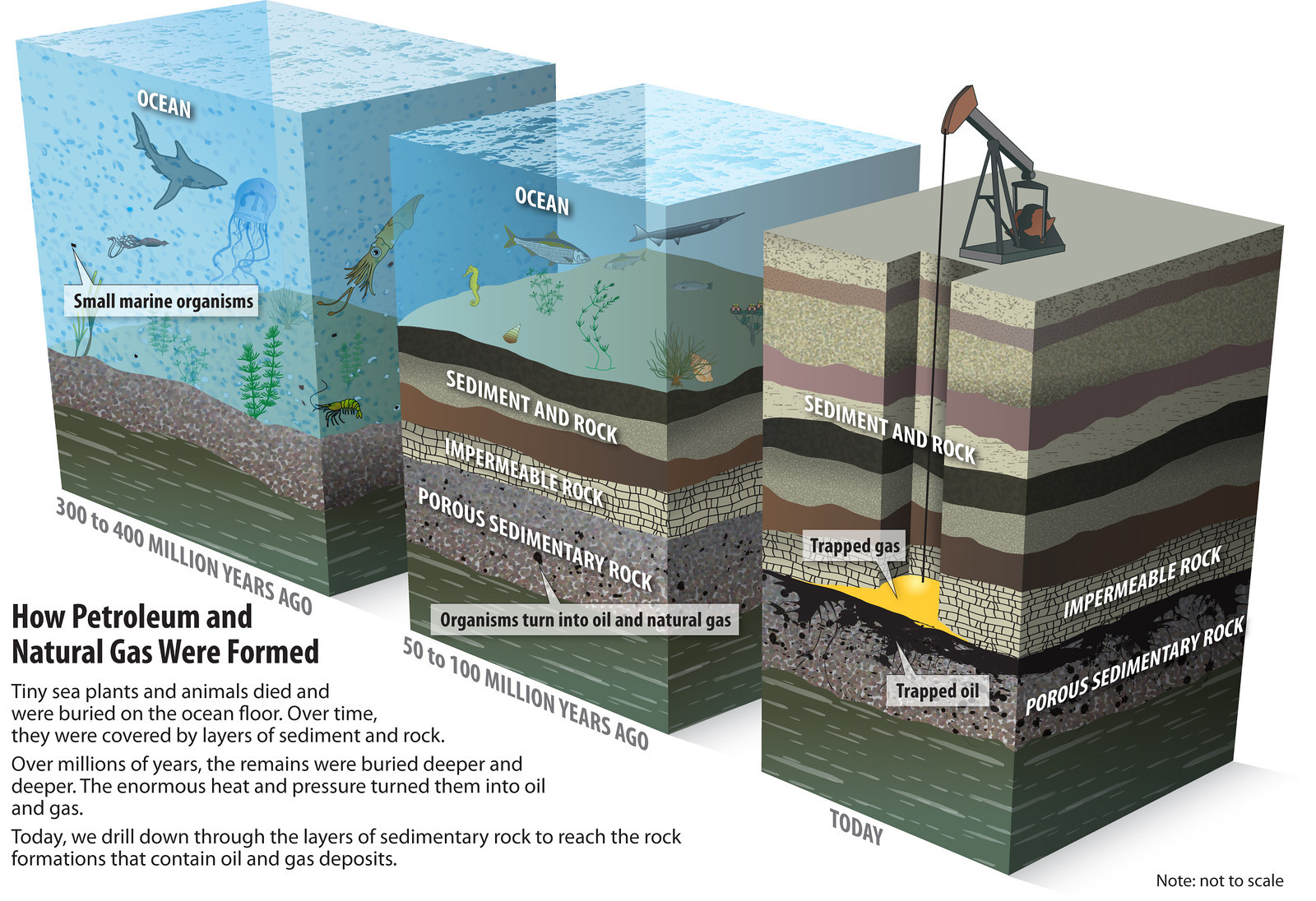 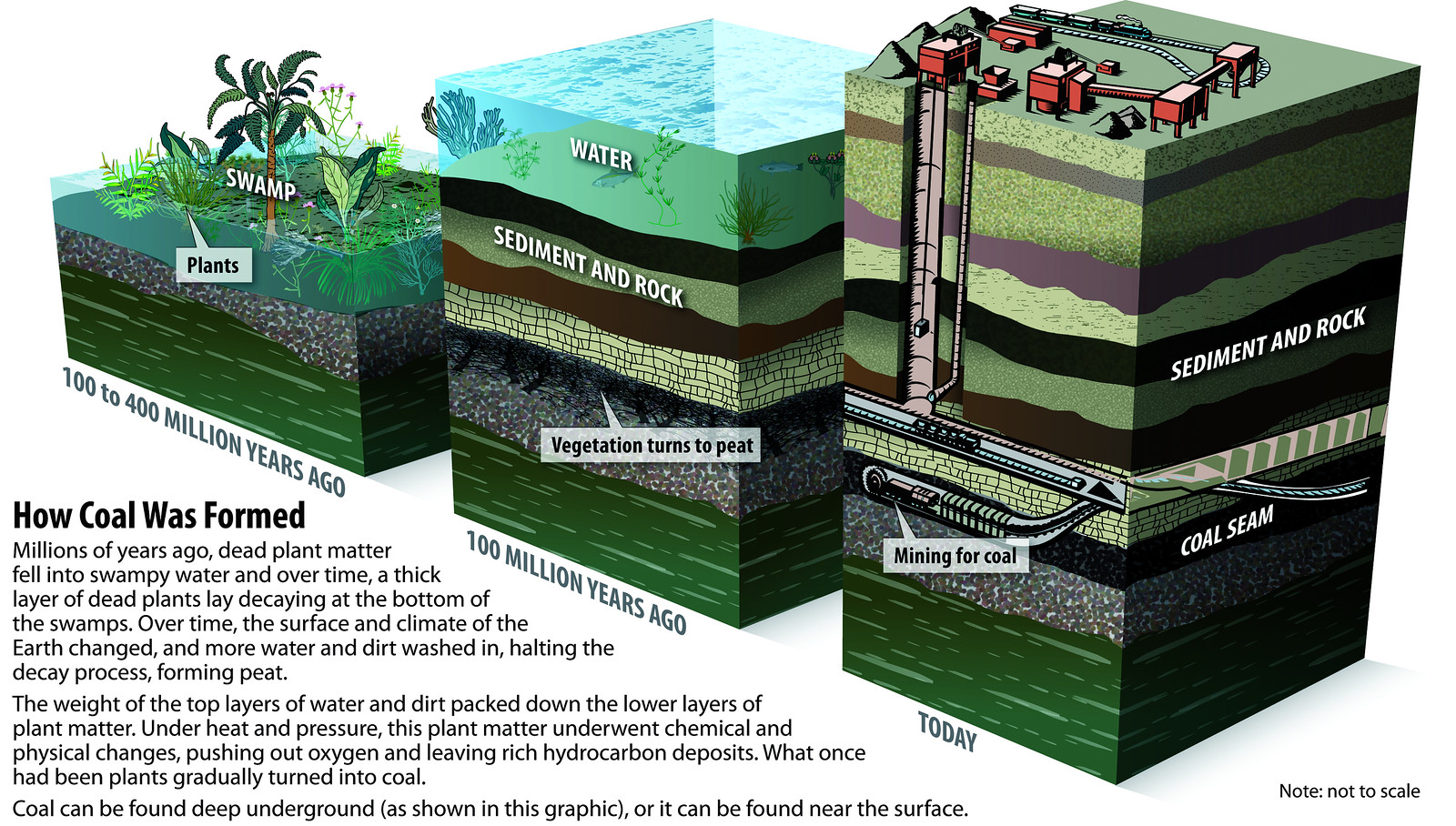 Fossil fuels are hydrocarbons; burning them produces CO2
[Speaker Notes: About 80% of our total energy use is from fossil fuels. Petroleum and natural gas deposits were formed primarily from marine organisms that pre-date the dinosaurs. However, methane also occurs tightly associated with coal, and can also exist independent of petroleum and coal.]
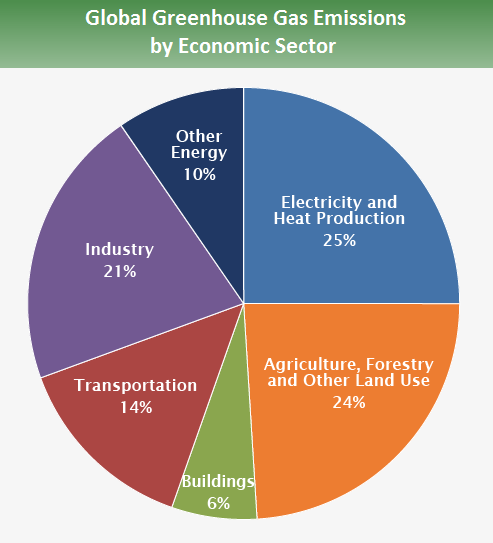 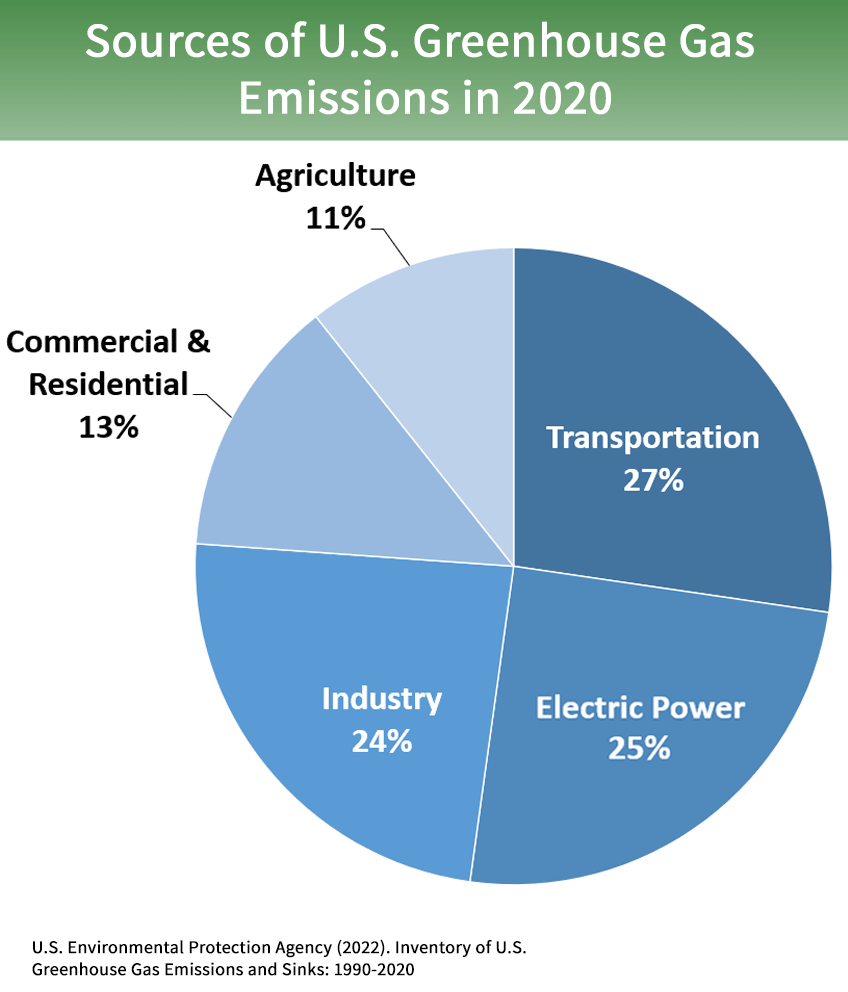 Source:  EPA
[Speaker Notes: The graphic on the left represents global emissions while the graph on the right is for the US only. Electrification of passenger vehicles and transitioning to cleaner sources, like nuclear, solar, and wind for electrical power generation, are expected to reduce US greenhouse gas emissions.]
CO2 Concentration and Temperature Anomaly vs Time
[Speaker Notes: This is the “hockey stick graph” where temperature anomalies and CO2 concentrations are superimposed. The temperature anomaly is the annual average compared to expected temperature based on all climate data. Temperatures were at or below normal until about 1985, and then remained above normal ever since.]
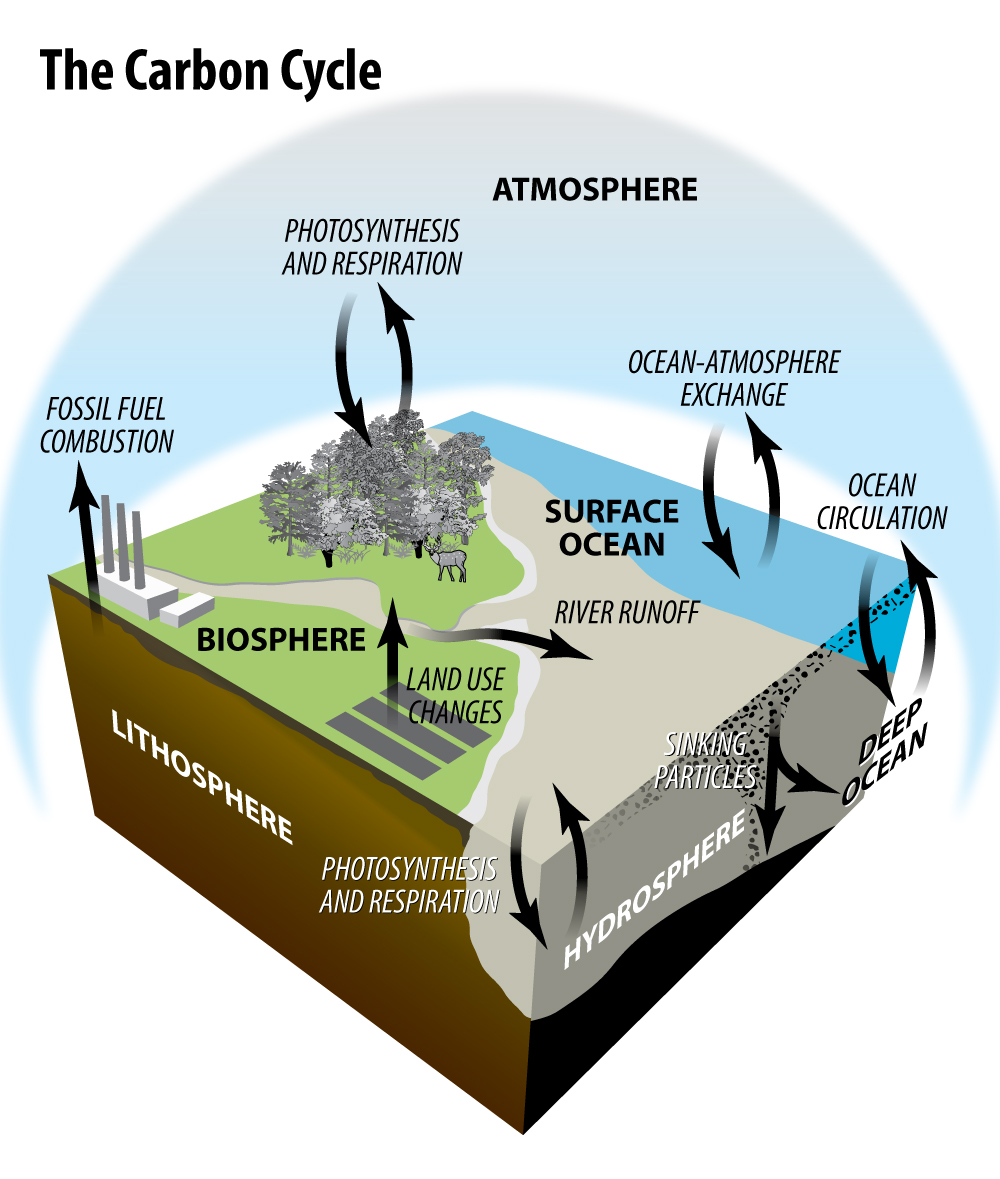 The Carbon Cycle
Carbon cycles between reservoirs or sinks in the Carbon Cycle.
The lithosphere stores the most carbon, some of which is found in fossil fuels.  The hydrosphere is the second largest reservoir, followed by the atmosphere, and then the biosphere.
[Speaker Notes: Without removing fossil fuels from the lithosphere, carbon cycles through the other reservoirs regularly and each keeps the other in check.]
The Lithosphere
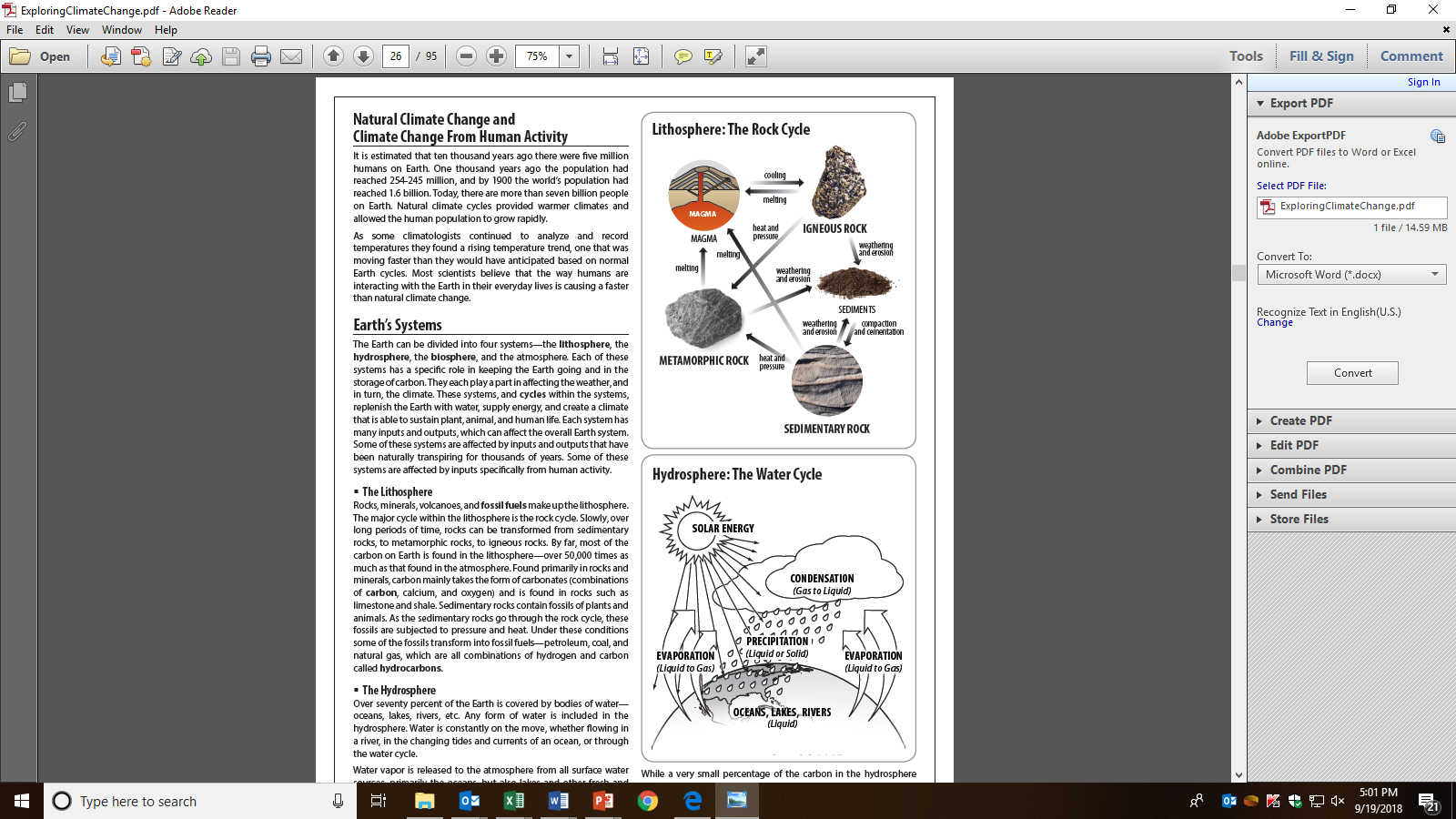 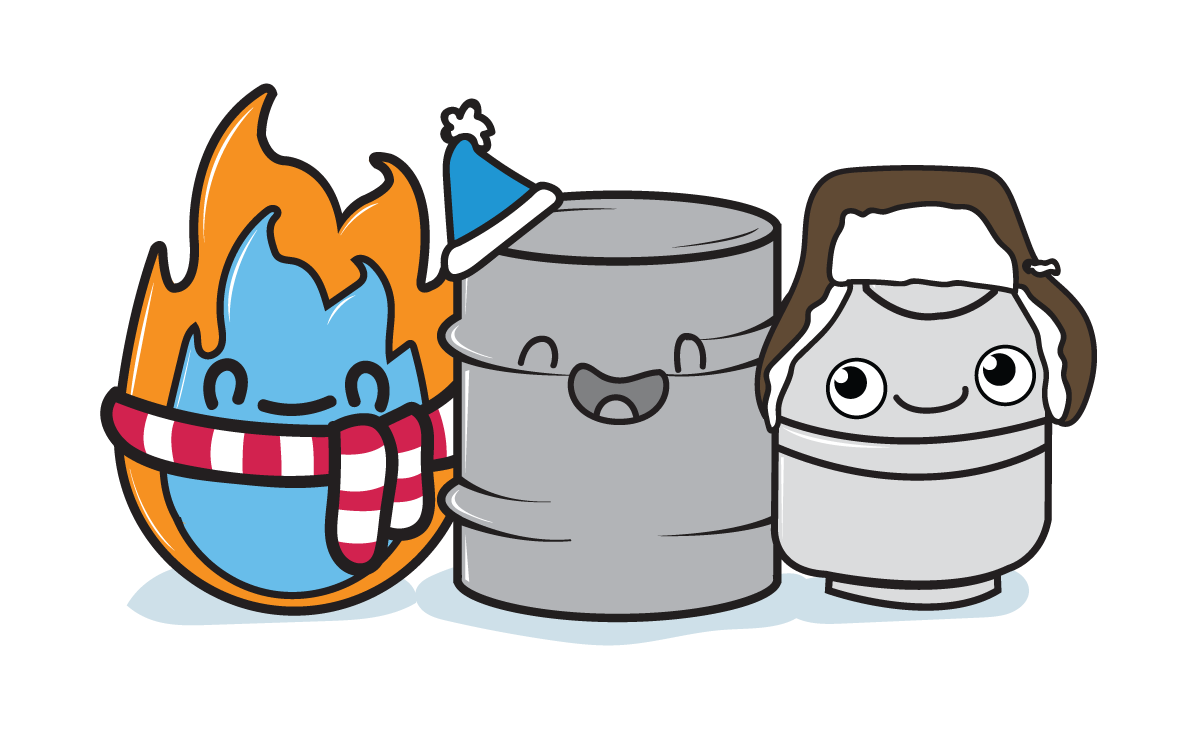 [Speaker Notes: Carbon stored in the lithosphere, in the form of fossil fuels, was from the biosphere millions of years ago. Removing it from the lithosphere essentially loads the carbon cycle on the front end. The biosphere cannot adjust as quickly as the atmosphere and hydrosphere.]
The Hydrosphere
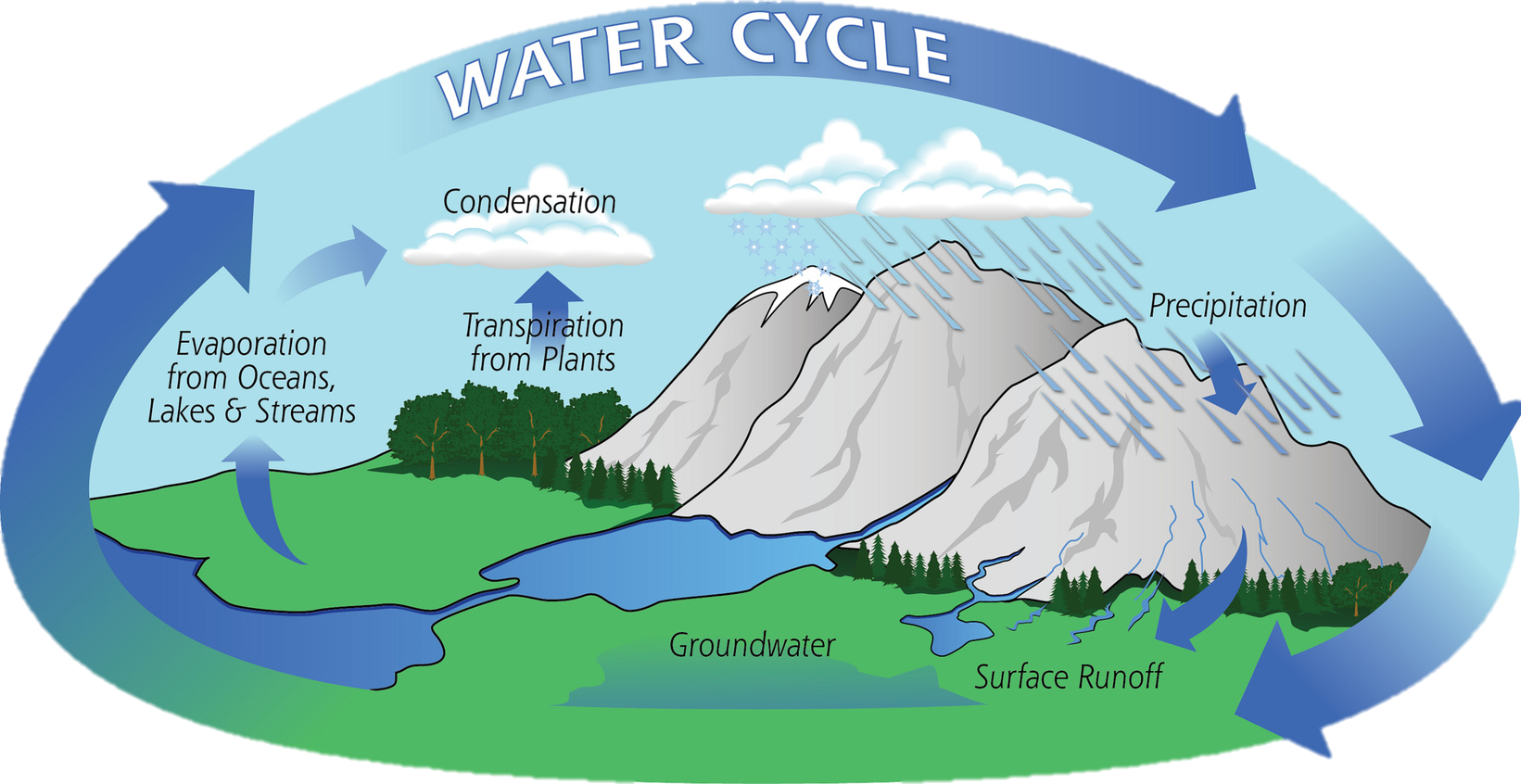 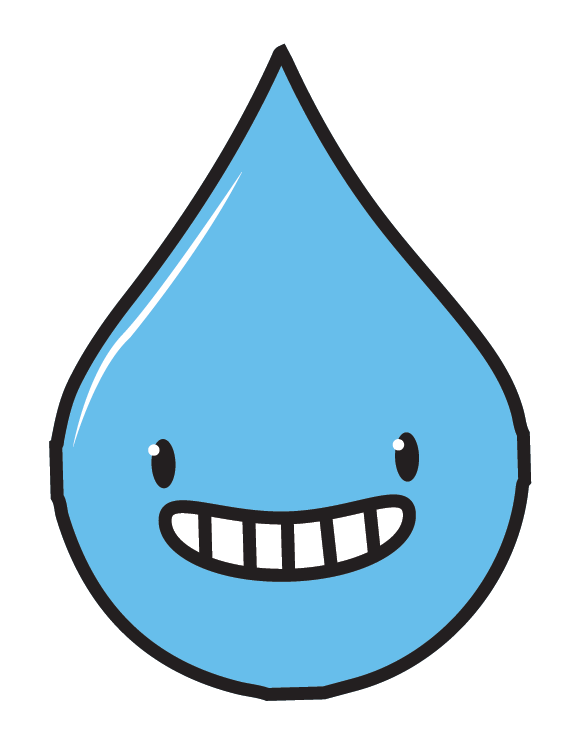 [Speaker Notes: The hydrosphere (oceans and lakes) absorbs carbon dioxide from the atmosphere. When it does, the pH decreases because the equilibrium between carbonic acid, H2CO3, and water/carbon dioxide, is disrupted. (H2O + CO2 ↔ H2CO3).]
The Atmosphere
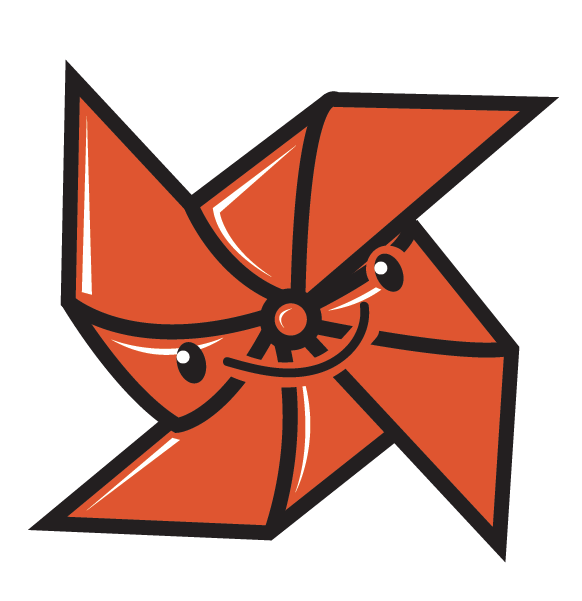 Water vapor varies widely from region to region and according to the time of year. The average is about one percent and can be anywhere from trace amounts to four percent of atmospheric volume.
[Speaker Notes: The atmosphere accepts CO2 from all the other carbon reservoirs, and transfers it to the other reservoirs. It is the most dynamic of the four carbon reservoirs.]
The Biosphere
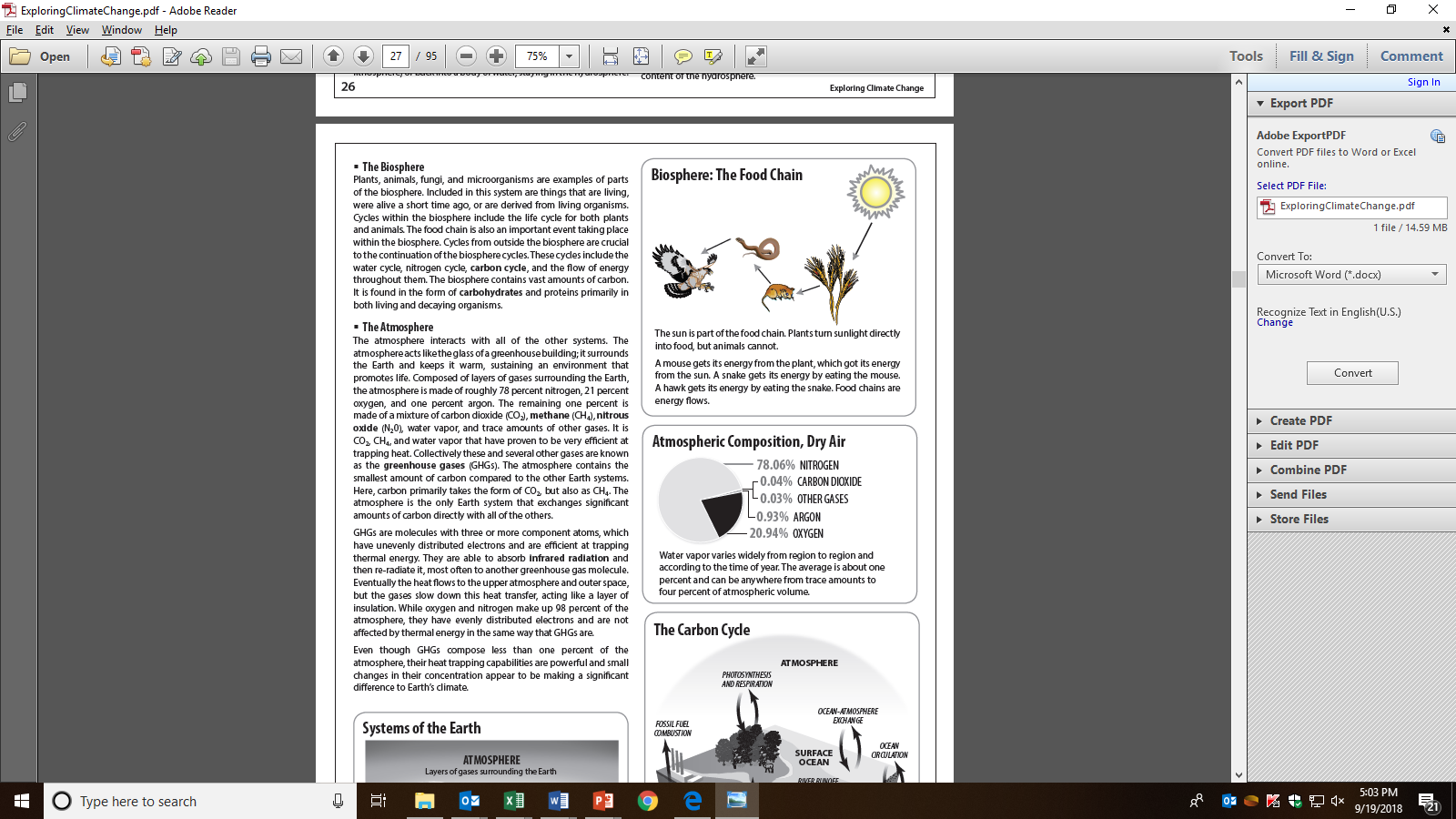 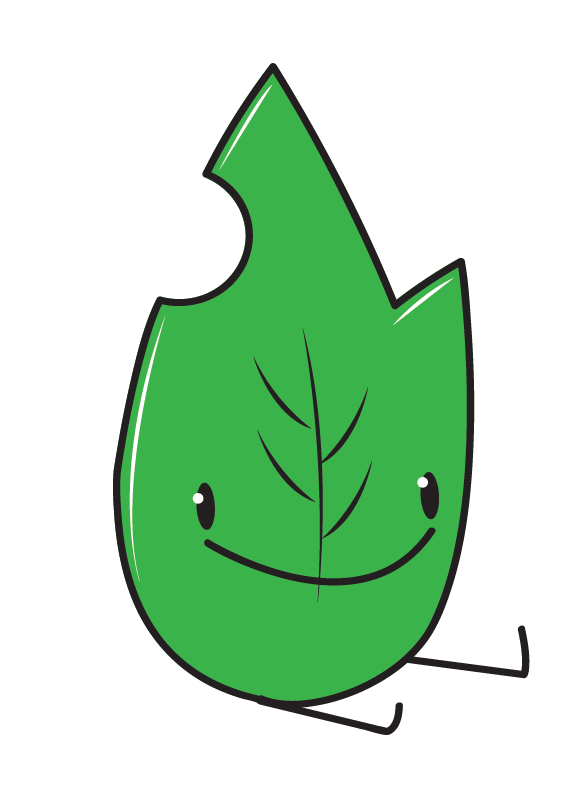 Simulation Game Play
Game Play, Continued
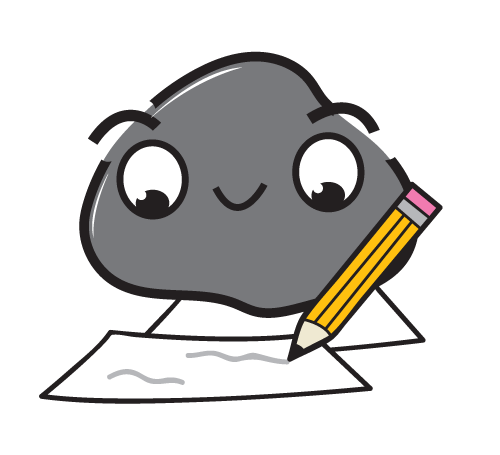 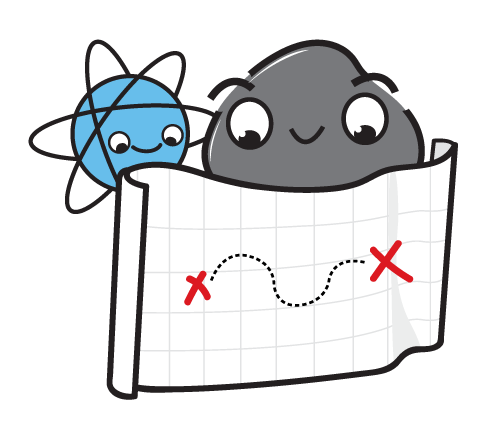 Game Play, Continued